Du surf sur Internet à la création d’activités
Sandrine Pac-Kenny
www.lcdsandrine.com
Twitter: sandrinepk / lfls1
Facebook: Français pour les profs de français langue étrangère
Mission dangereuse !
Si vous acceptez cette mission, elle peut être dangereuse !
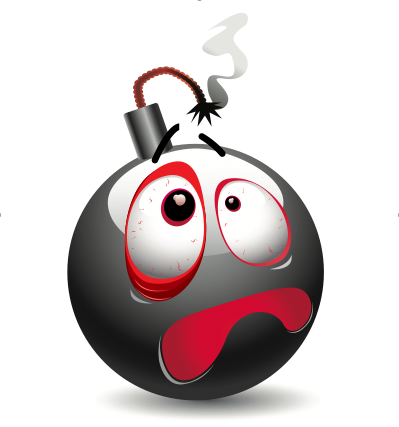 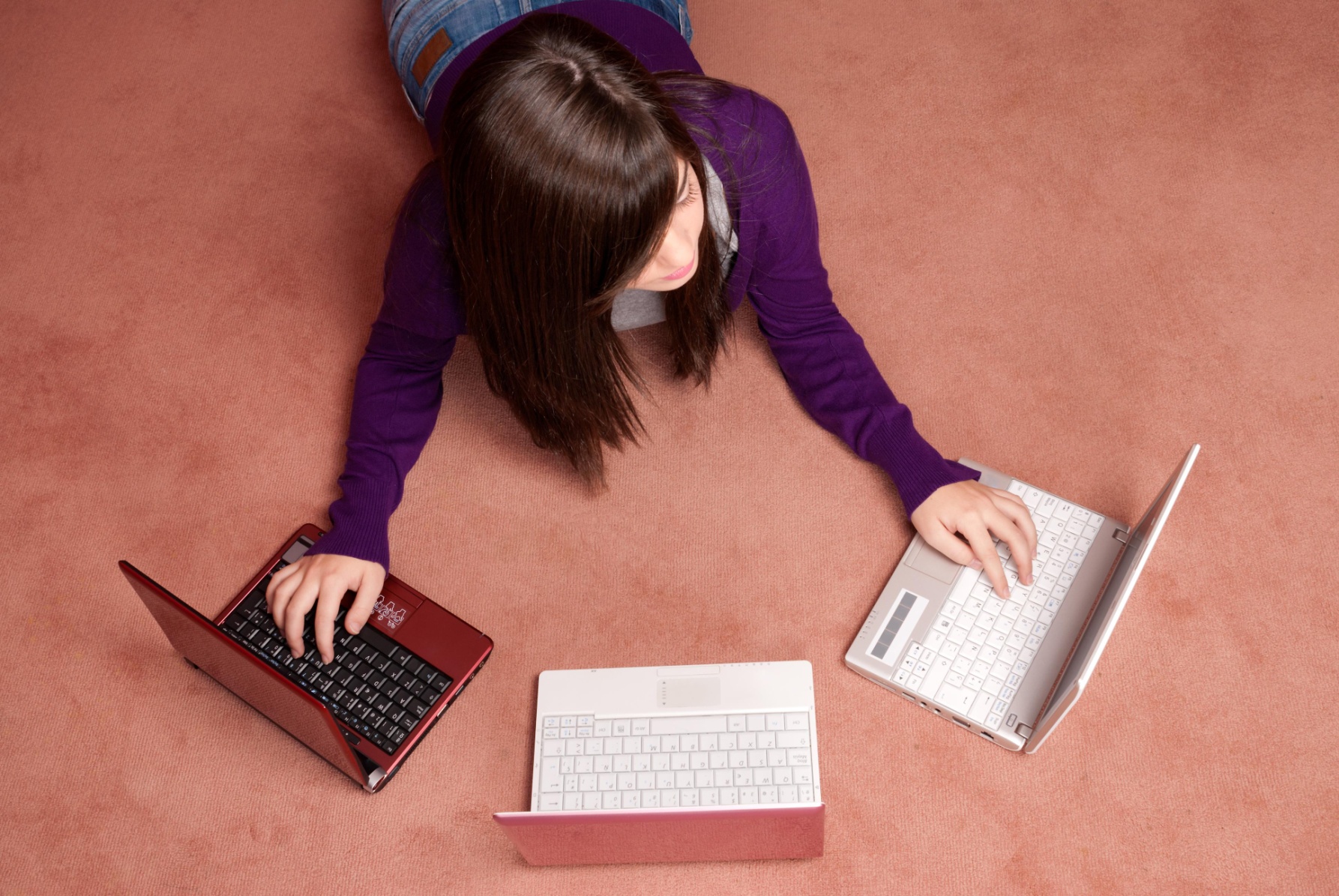 Pourquoi se compliquer la vie ?
Une langue vivante
Etre à la page
Variété de supports
 L’actualité
L’engouement des élèves
L’aspect culturel
[Speaker Notes: C’est une langue vivante et qui change.]
Quels documents choisir ?
Les autres possibilités
Aujourd’hui…
Les textes
Les audios
Les photos
Les vidéos
Les titres
Les sondages
Une chanson
Mélange de plusieurs
Comment reconnaître un bon document?
Tout n’est pas bon.
Vérifier la source
Lire le document / Regarder la vidéo
La longueur
La difficulté du français

Quelquefois on peut se faire plaisir mais pas à nos élèves.
Quelques sites intéressants
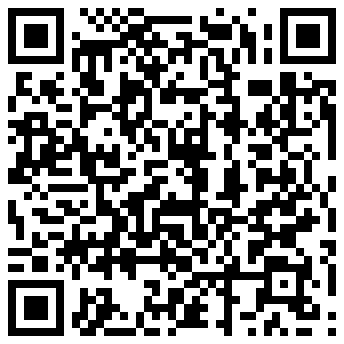 www.rfi.fr
www.linternaute.fr
www.rtl.fr
www.europe1.fr
www.20minutes.fr
www.ouestfrance.fr

Liste plus détaillée de journaux francophones  http://www.lesannuaires.com/revue-de-presse-journaux-en-ligne.html
Facebook: Français pour les profs de français langue étrangère.
Analyse du potentiel
Toujours lire en pensant au potentiel pour les élèves.
Décalage entre la trouvaille et son utilisation: sera-t-il dépassé ?
Est-ce qu’il apporte à mon sujet ?
Grille d’analyse de document
Potentiel immédiat
En ligne
Facilité de rechercher par thèmes / par activités
Les textes
Pas plus de 20 mots inconnus ou difficiles 
Textes structurés
Avec sous-titres et paragraphes
Avec photos pour faciliter la tâche
Eviter les textes longs
Activités avec un texte
Avec un texte structuré, découper le texte et remettre dans l’ordre 
Afin de montrer les séquences d’une histoire ou d’une argumentation. 
Effacer tous les mots d’une même famille – par exemple : vocabulaire de la famille ou par catégories grammaticales
Pour les faire réfléchir au thème ou a la validité des structures comme les pronoms…
Mettre des mots en doublons, il faut retrouver le bon.
Permet un travail de vocabulaire surtout avec les faux amis, mots  qui se ressemblent.
Donner des indices par étapes pour faire des hypothèses quant à l’histoire. 
Permet un travail de créativité et d’attention au détail. Oblige à réfléchir vite et bien
Faire faire des familles de mots.
Enrichir son vocabulaire
Faire choisir les mots clés
Analyse à l’envers ou ils cherchent les mots du texte. Préparation a l’expression écrite. 
Faire faire le plan de l’article
Analyse la structure du texte et permet l’apprentissage du plan.
Insérer de fausses informations 
Travail de détective pour lecture approfondie.
Les questions
Faire faire les questions aux élèves avec leur barème.
Les audios
Trouver ou transcrire le texte
Penser à la vitesse 
Ne peut pas être comme l’examen
Peut aider à la compréhension 
Travail de vocabulaire
Activités avec un audio
Extraits de plusieurs audios tels que les titres du journal.
Découverte d’un thème; remettre dans l’ordre. 
Micros-trottoirs 
Idéal pour les opinions et reconnaître la différence entre elles. 
Audios associés à des photos 
Attention au détail; travail d’association
Arrêter avant la fin de l’audio. 
Résumer ; inventer la suite
Faire des cartes avec des mots-clés. Distribuer aux élèves et montrer quand ils entendent le mot. 
Travail d’écoute fine; association mot et son
Les questions
Faire faire les questions et le barème. 
La transcription
Faire faire la transcription. Audios courts.
Couper les titres des infos ou trouver les titres sur les sites Internet. Fabriquer un QR voice code. Préparer un bulletin d’information
Ecoute; reformuler; organiser les idées
Exemples de sites pour audio
Podcasts des radios françaises sur Internet
http://www.listenlive.eu/france.html 
Podcasts de France 24
http://www.france24.com/fr/podcasts/video
Radio junior 
http://www.radiojunior.com/
Travailler avec Audacity
Comment enlever les bruits de fond
Comment découper un morceau d’un audio
Comment muer une partie de la bande son
Comment changer la vitesse
Comment changer le volume
Comment l’exporter pour l’utiliser
Photos
Un dessin
Une série de photos
Une photo floue
Morceau d’une photo
Activités avec des photos
Trouver les différences entre deux photos
Travail de descriptions et d’observation
Inventer les actions avant / après
Travail  de séquences ; les expressions temporelles
Etudier une image et trouver tous les mots d’une famille. (Carl Warner)
Travail de vocabulaire ; Famille de mots
Travail de Carl Warner
Réactions a une affiche / photo …
Opinion ; débat
Photos de personnes célèbres sous un autre angle / les mauvais jours par exemple
Comparaison; description; réaction
Monsieur et Madame Tout le Monde
http://www.linternaute.com/photo_numerique/retouche-photo/celebrites-metamorphosees/
Réduire une photo à un morceau. Devinez de quoi il s’agit. Donnez différents morceaux à différents groupes. 
Imagination; développer le détail; Réaction
Une photo du joueur qui a marqué un but controversé pendant le week-end
Excellent travail d’opinion et de débat
Illusions d’optique – descriptions et interprétations de photos
Vocabulaire; description; discussions assurées
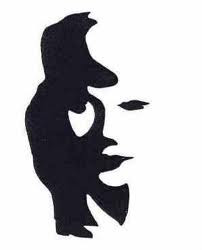 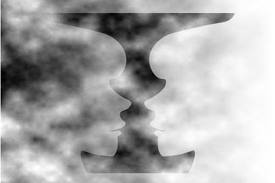 Les vidéos
des brèves 
des extraits de film
des clips vidéo
des dessins animés
des publicités
un jeu télévisé
une interview
un documentaire, un reportage, une présentation de la météo
un passage de journal télévisé 
une série télévisée ou des extraits 
un court-métrage
Activités avec vidéo
Clips vidéo sans le son – imaginer le reportage/ le slogan / le dialogue
Travail de description; présentation orale
Clips vidéo dans le désordre
Remettre dans l’ordre travail sur la séquence des évènements
La fin d’un film – la dernière scène – inventer la scène d’avant / la première scène du film
Créativité ; réflexion
Faire faire les questions et le barème
Compréhension; rechercher le détail
Modifier une vidéo
Comment télécharger avec Real Player
Comment sauvegarder dans le bon format
Comment couper
Quelques liens
La publicité
	http://www.culturepub.fr/
France 5
	http://www.france5.fr/videos
Liste de plusieurs sites 
	http://francaisenligne.free.fr/ecouter/video.php
Bibliographie
http://www.edufle.net/L-utilisation-de-la-video-en.html
http://www.prof-fle.com/prof_fle/download/video.pdf
Tirage du poster
http://andrew.hedges.name/experiments/random/
Merci d’être venus
ce samedi matin

Sandrine@lcdsandrine.com
Mitchkenny@mac.com